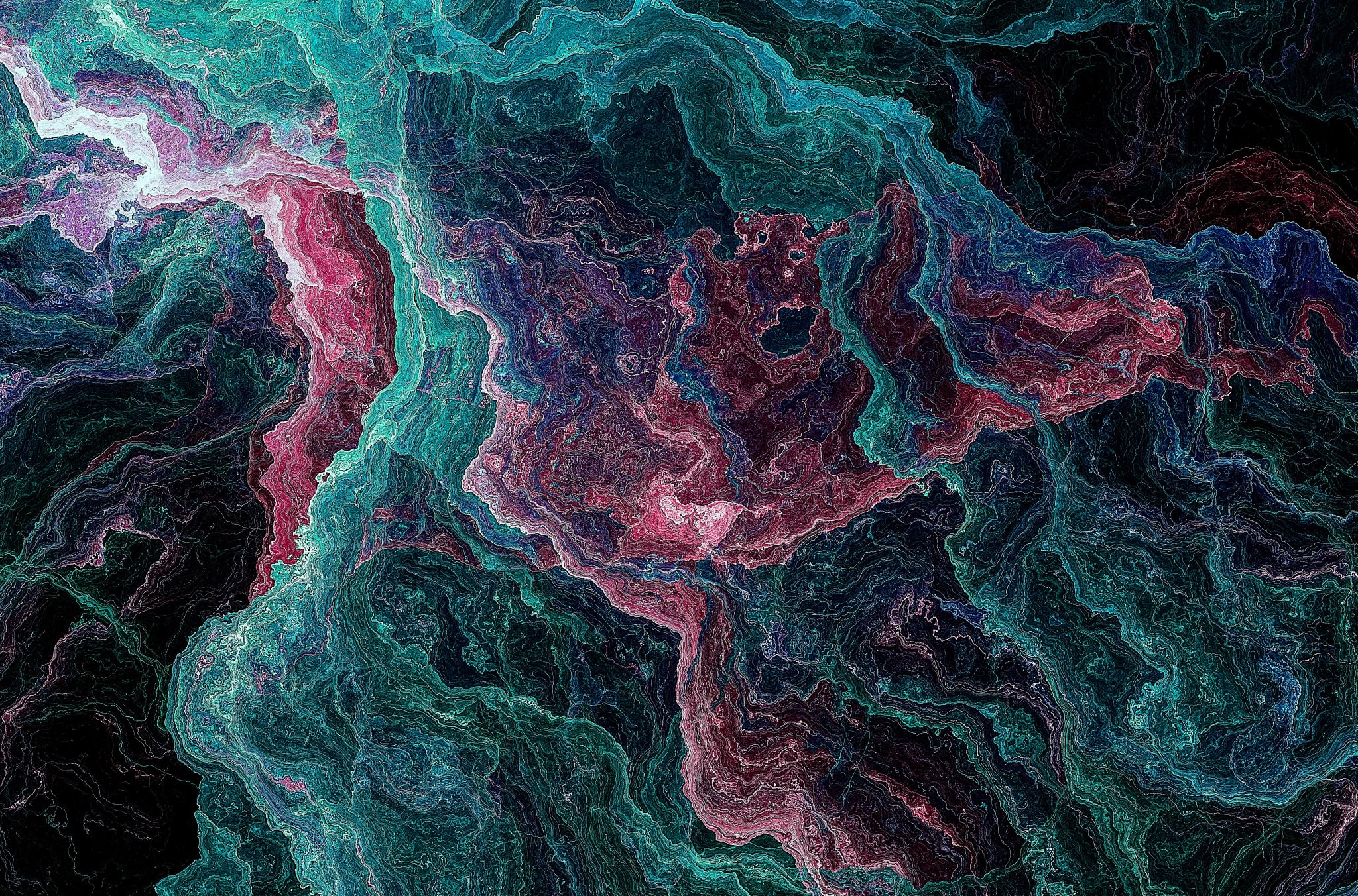 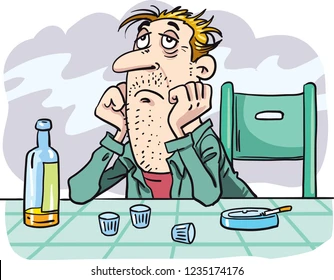 ALCOHOL
BY: Salam Hamdan 
Malak Othman
DEFINITION
Alcohol is a potent drug that cause both acute and chronic changes in almost all neurochemical systems. 
Thus alcohol abuse can produce serious temporary psychological symptoms including depression, anxiety, and psychosis. 
Long-term, effects can produce tolerance as well as such intense adaptation of the body that cessation of use can withdrawal symptoms
DSM-V: Two or more during 12 month period
• Tolerance 
• Withdrawal 
• Taken in larger amounts or over a longer period 
• Unsuccessful efforts to cut down or control use 
• Lots of time spent to obtain, use, or recover from 
• Craving or a strong desire or urge to use 
• Failure to fulfill obligations at work, school, home 
• Continued use despite social or interpersonal problems 
• Social/occupational activities given up or reduced 
• Use in situations in which it is physically hazardous 
• Use despite knowledge of having a problem
Stages of change model
Pre-contemplation: Misuser does not believe that there is a problem, although others recognize it

Contemplation: Individual weighs up the pros and cons and considers that change might be necessary

Decision: The point is reached where a decision is made to act (or not to act) on the issue of substance misuse

Action Individual: chooses a strategy for change and pursues it

Maintenance: Gains are maintained and consolidated. Failure may lead to relapse Relapse

Relapse: Return to previous pattern of behaviour However, relapse may be a positive learning experience, with lessons
Alcohol intoxication
• CNS depressant 
• Slurred speech 
• Incoordination 
• Unsteady gait 
• Stupor 
• Coma
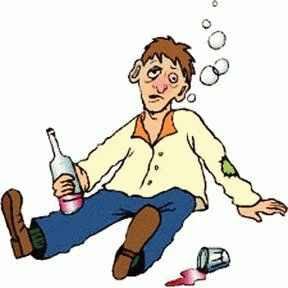 Alcohol Poisoning
Alcohol Poisoning 
• Very high Blood Alcohol Concentration causes respiratory depression 
• Can be fatal 
• Treatment is supportive 
• May require ICU care
Alcohol withdrawl
• Symptoms that may occur when a person who has been drinking too much alcohol every day suddenly stoops drinking 
• 6 to 24 hours after last drink
 • Tremors 
• Anxiety 
• GI upset 
• Headache 
• Sweating 
• Palpitations 
• Mental status intact
Alcohol Seizures
• 6 to 48 hours after last drink 
• Generalized tonic-clonic seizures
Alcohol Hallucinosis
• 12 to 48 hours after last drink 
• Often visual hallucinations 
• Seeing insects or animals 
• Hearing voices 
• Tactile sensations
Delirium Tremens
State of confusion and visual hallaucinations
 72 and 96 hours after last drink
 Most severe withdrawal manifestation
 20% mortality in some studies
Alcohol Withdrawal
Treatment
• Benzodiazepines 
• Improve agitation 
• Prevent progression 
• Symptom-triggered therapy 
• Regular assessment of patent 
• Benzodiazepine given if score is high
Treatment
*Hospitalization
*Sedatives (benzodiazepines) 
*No alcohol is allowed during this time.
*Antipsychotic medications.
*Treatment for other medical problems 
* Rehabilitation for alcoholism is recommended
Drugs used in acute withdrawal
Patients should ideally be nursed in quiet surroundings.

Benzodiazepines
     Be careful of possible dependence to benzodiazepines - advise short courses at lowest necessary dose.

Naltrexone

Psychosocial interventions
Disulfiram
Anatabuse 
• Inhibits aldehyde dehydrogenase 
• Acetaldehyde accumulates 
• Triggers catecholamine release 
• Sweating, flushing, palpitations, nausea, vomiting
Naltrexone
• Long acting opioid antagonist 
• Endogenous opioids reinforce alcohol effects 
• Given orally to prevent relapse 
• Also used in opioid abuse
Acamprosate
• Mechanism incompletely understood 
• Modulates NMDA receptors
 • Alcohol disrupts CNS equilibrium 
• Excitatory glutamate activity (NMDA receptor) 
• Inhibitory GABA activity 

• Common side effect (~15%): diarrhea
Barbiturates
• Anti-seizure drugs 
• GABA activators 
• Used as sedatives in past 
• Now largely replaced benzodiazepines 
• Similar effects to alcohol (CNS depressants) 
• Narrow therapeutic index 
• Dangerous used together with alcohol
Barbiturates
Phenobarbital, pentobarbital 
• Overdose: respiratory depression 
• No antidote 
• Supportive care 
• Abrupt withdrawal:
 • Delirium 
• Hallucinations 
• Seizures 
• Cardiovascular collapse → death
Benzodiazepines
Diazepam, oxazepam, lorazepam 
• Many medical uses (anxiety, alcohol withdrawal) 
• Classic overdose presentation:
 • CNS depression with normal vitals 
• Altered mental status 
• Slurred speech 
• Ataxia 

• Rarely cause respiratory depression (safer drugs)
Benzodiazepine Withdrawal
• Occurs with abrupt cessation in chronic user
 • Timing depends on drug 
• Long acting BZD -longer washout 
• Tremors 
• Anxiety 
• Depressed mood (“dysphoria”) 
• Hypersensitivity to sensations (noise, touch) 
• Psychosis 
• Seizures 
• Can be life-threatening
Flumazenil
• Antagonist of benzodiazepine receptor 
• Use to treat overdose controversial 
• Overdose has low mortality rate 
• Flumazenil may cause withdrawal seizures
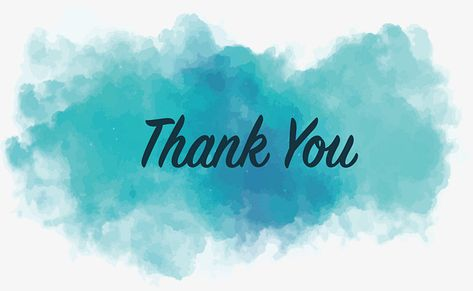